Prehrana prihodnosti,
prof. dr. Samo Kreft, mag. farm.
UL-Fakulteta za farmacijo; 		www.lacna-bucka.si
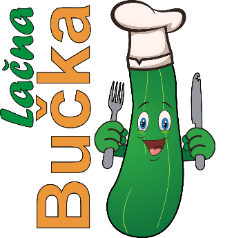 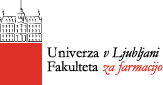 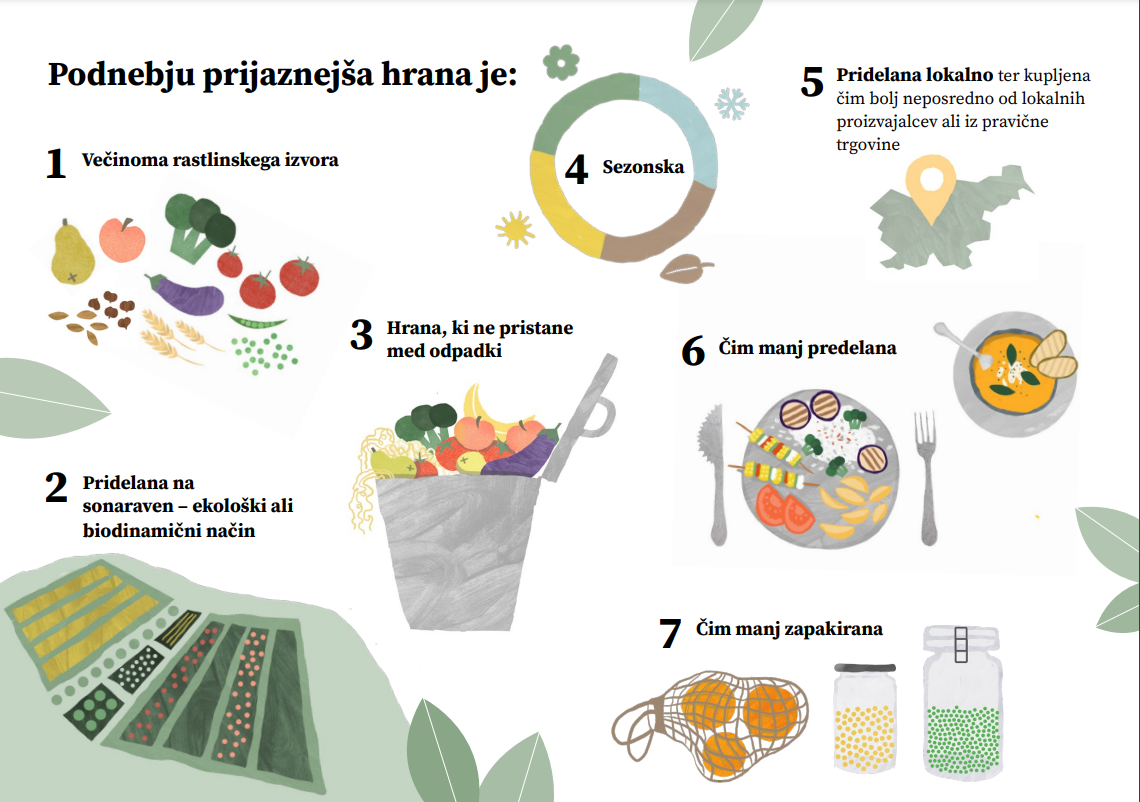 www.umanotera.org
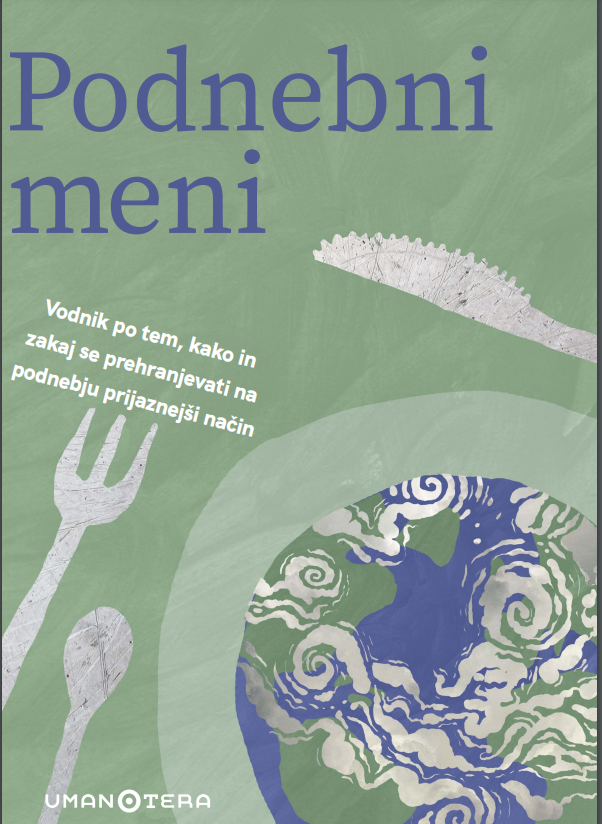 www.umanotera.org
50 stranska knjižica
brezplačna
PDF
Izpusti toplogrednih plinov na kg živila
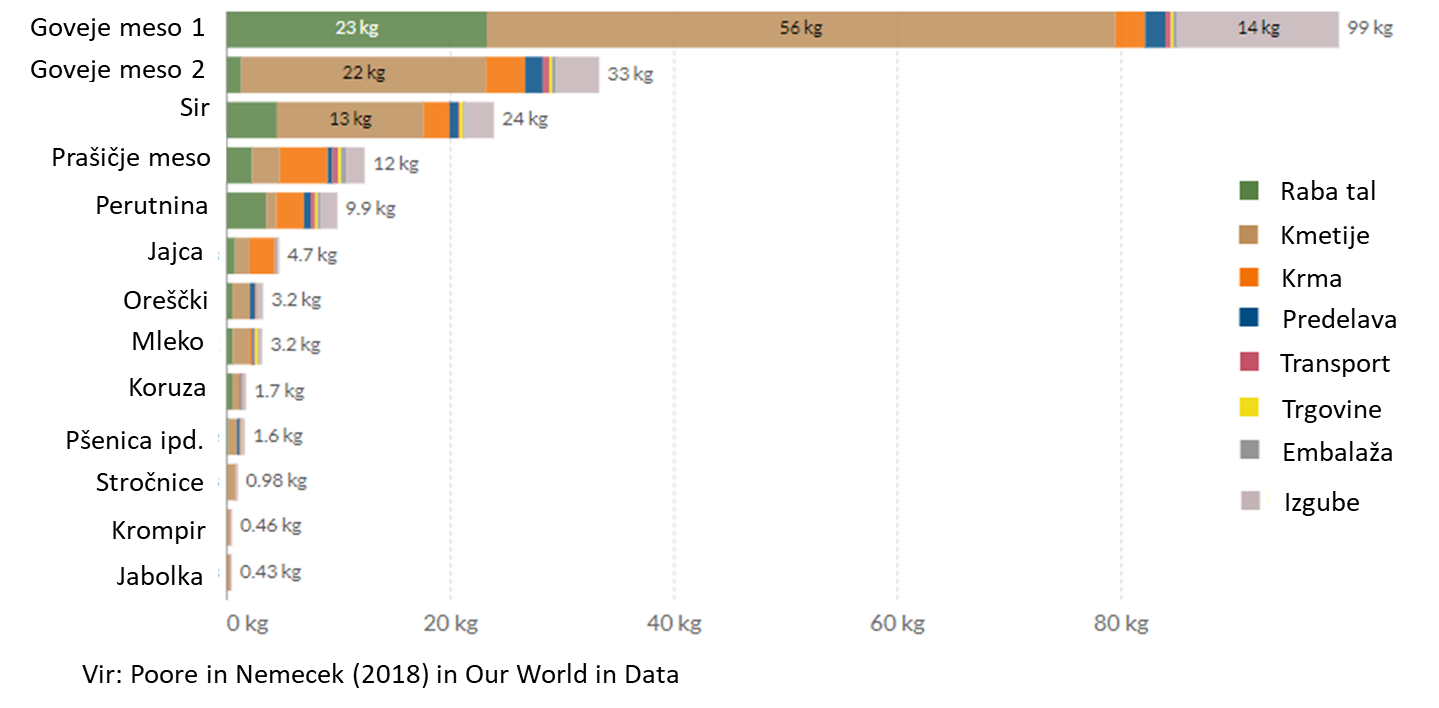 Raba prostora
za proizvodnjo mesa in mleka več kot štiri petine vseh kmetijskih zemljišč. 
meso in mlečni izdelki zagotavljajo zgolj 18 % kalorij in 37 % beljakovin za človeško prehrano.
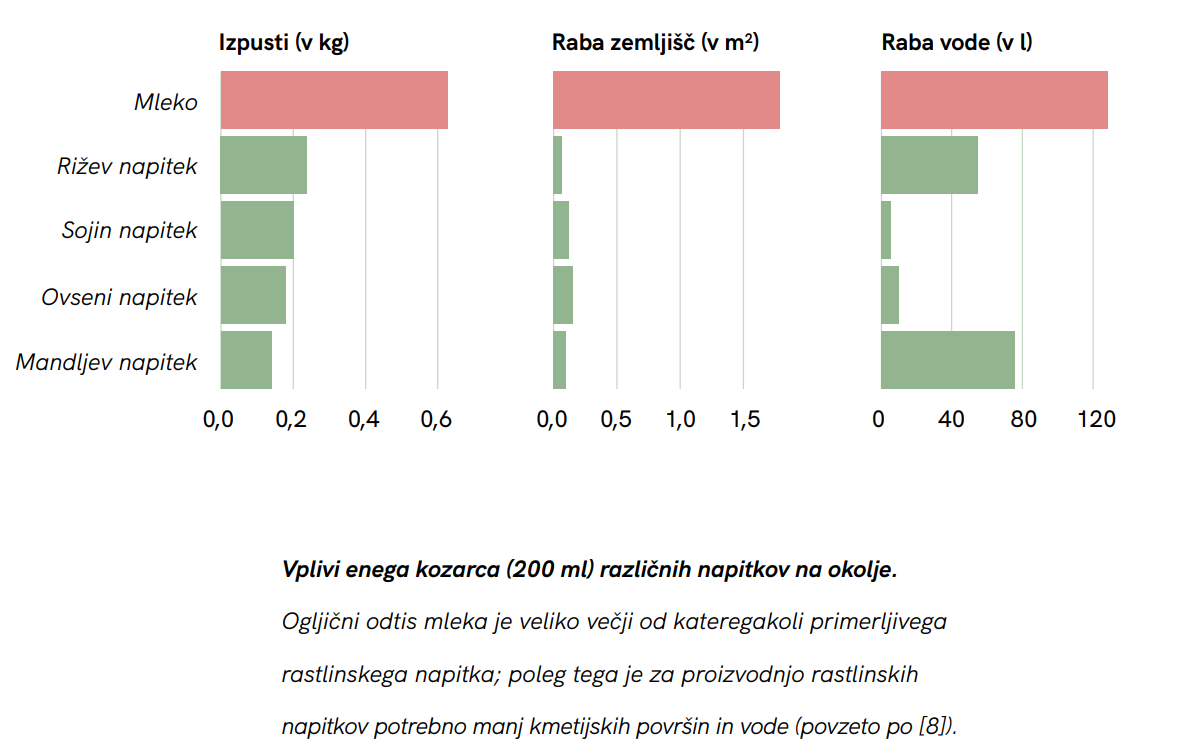 www.umanotera.org
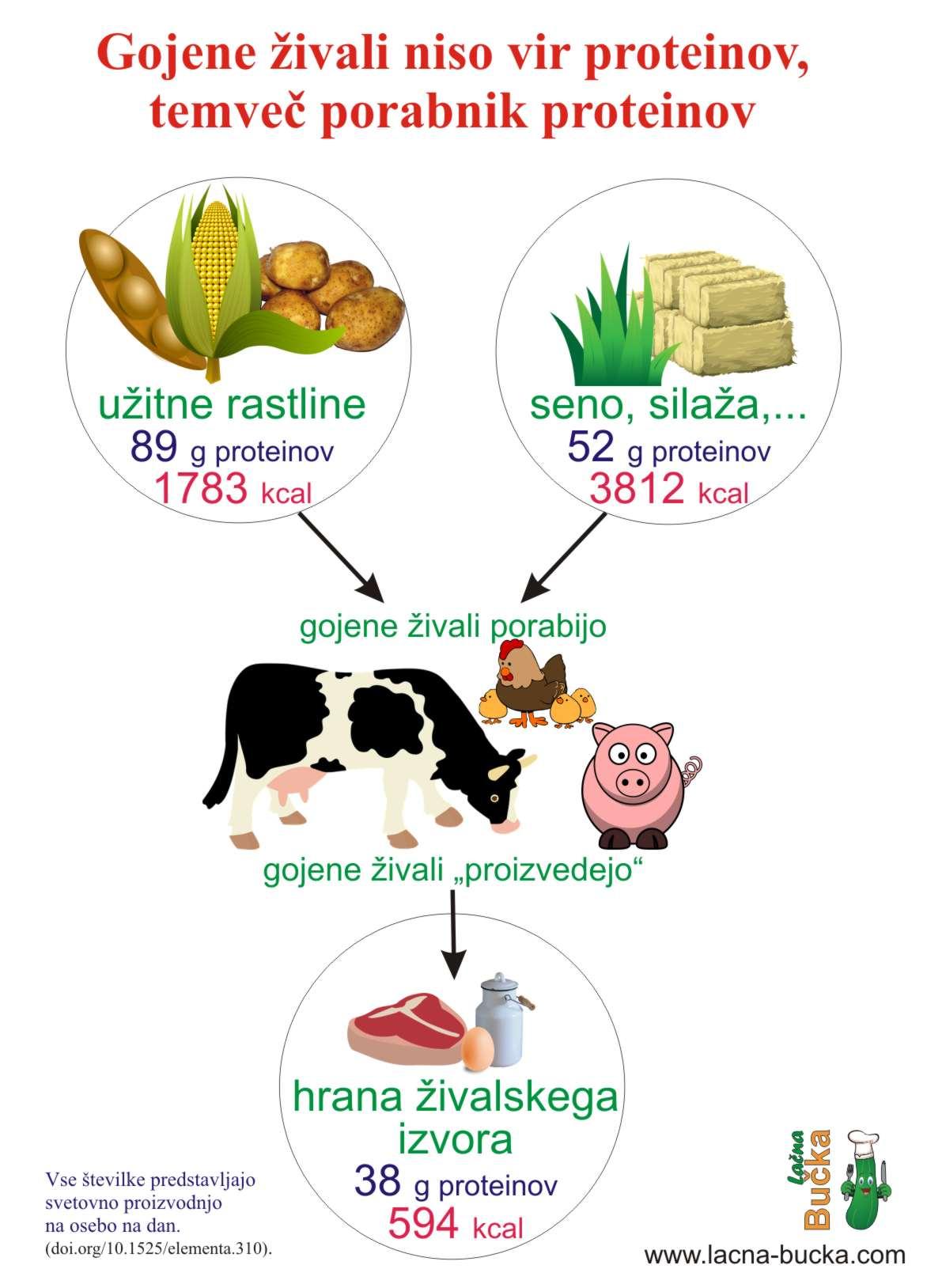 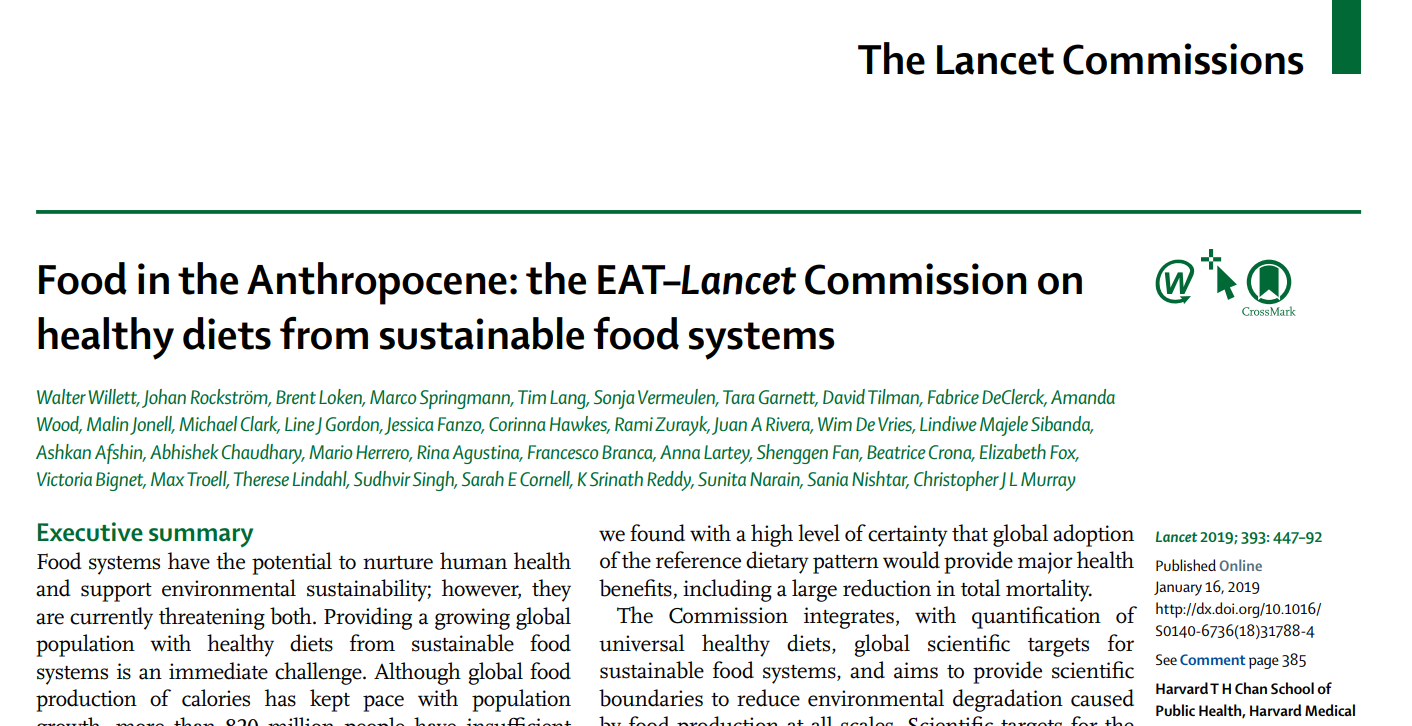 Komisija EAT-Lancet o hrani, planetu in zdravju je zbrala 37 vodilnih svetovnih znanstvenikov z vsega sveta:
Ali lahko 10 milijard ljudi nahranimo z zdravo prehrano znotraj planetarnih meja?
Odgovor je DA, a to bo nemogoče brez preoblikovanja prehranjevalnih navad, izboljšanja proizvodnje hrane in zmanjšanja zavržene hrane.
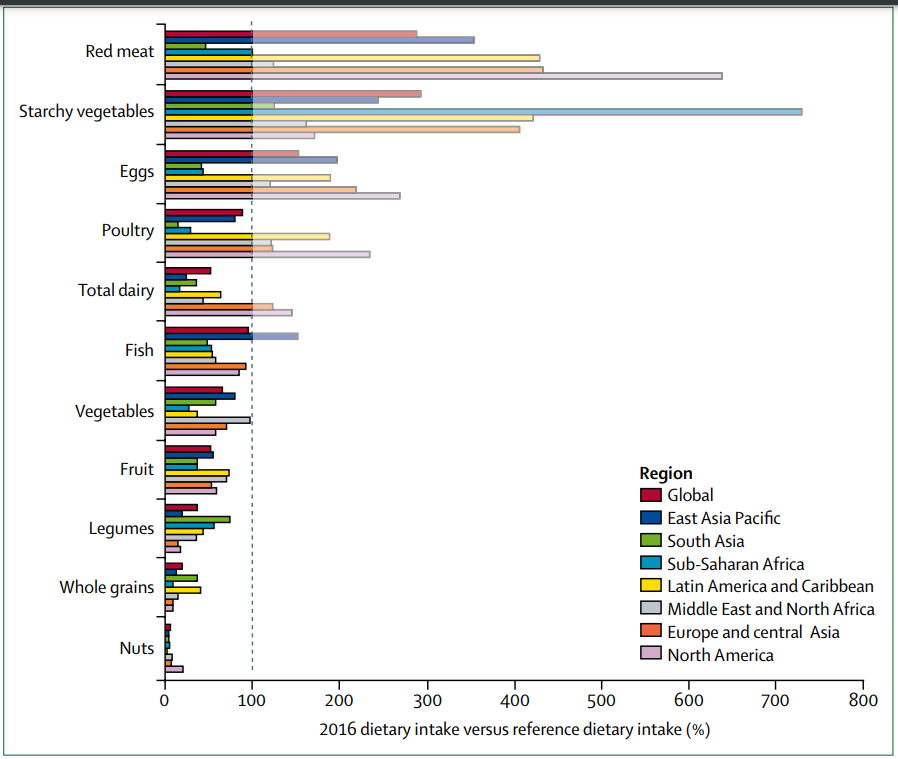 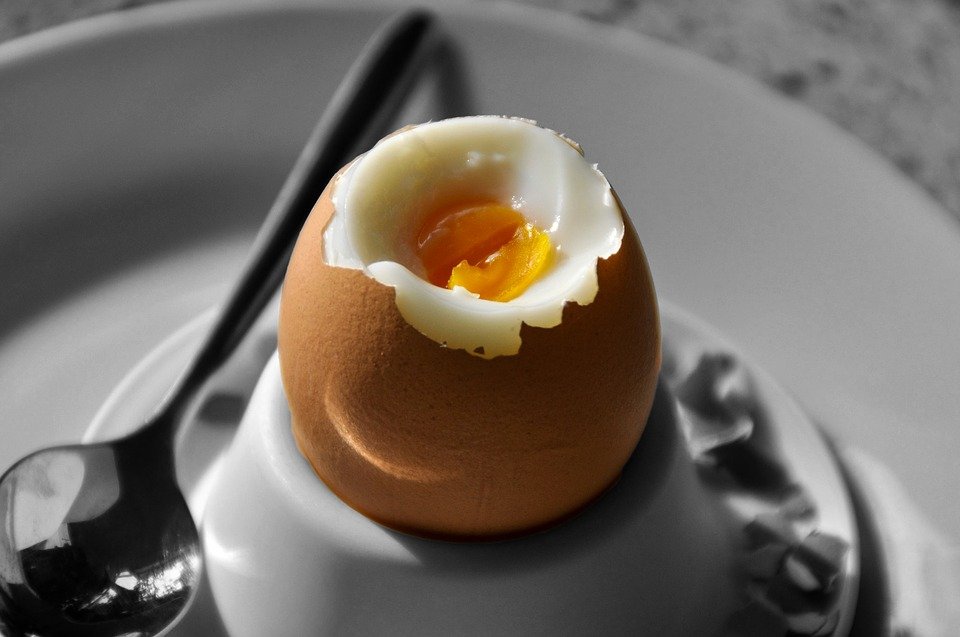 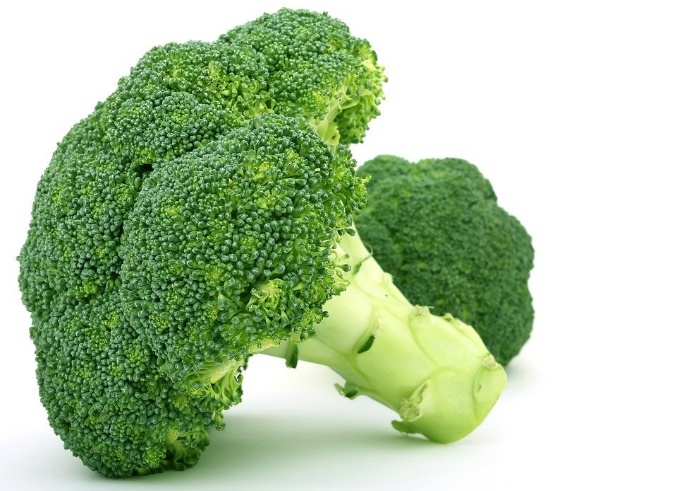 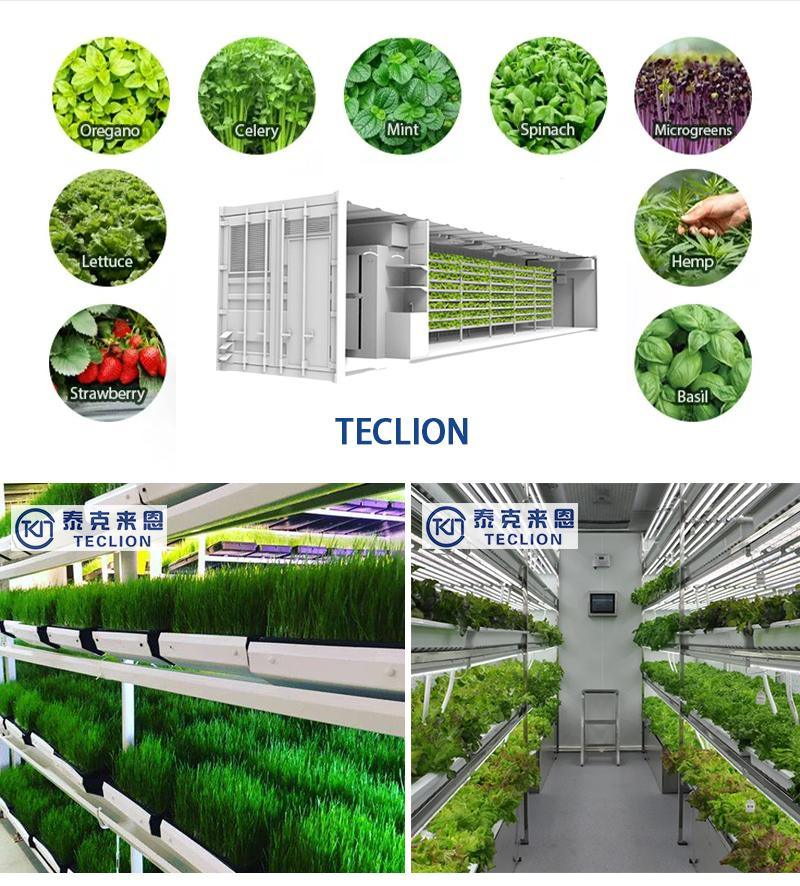 Uporaba inovacij v prehrani
Uporaba inovacij v prehrani
Kultivirano meso (laboratorijsko vzgojeno)					Žuželke
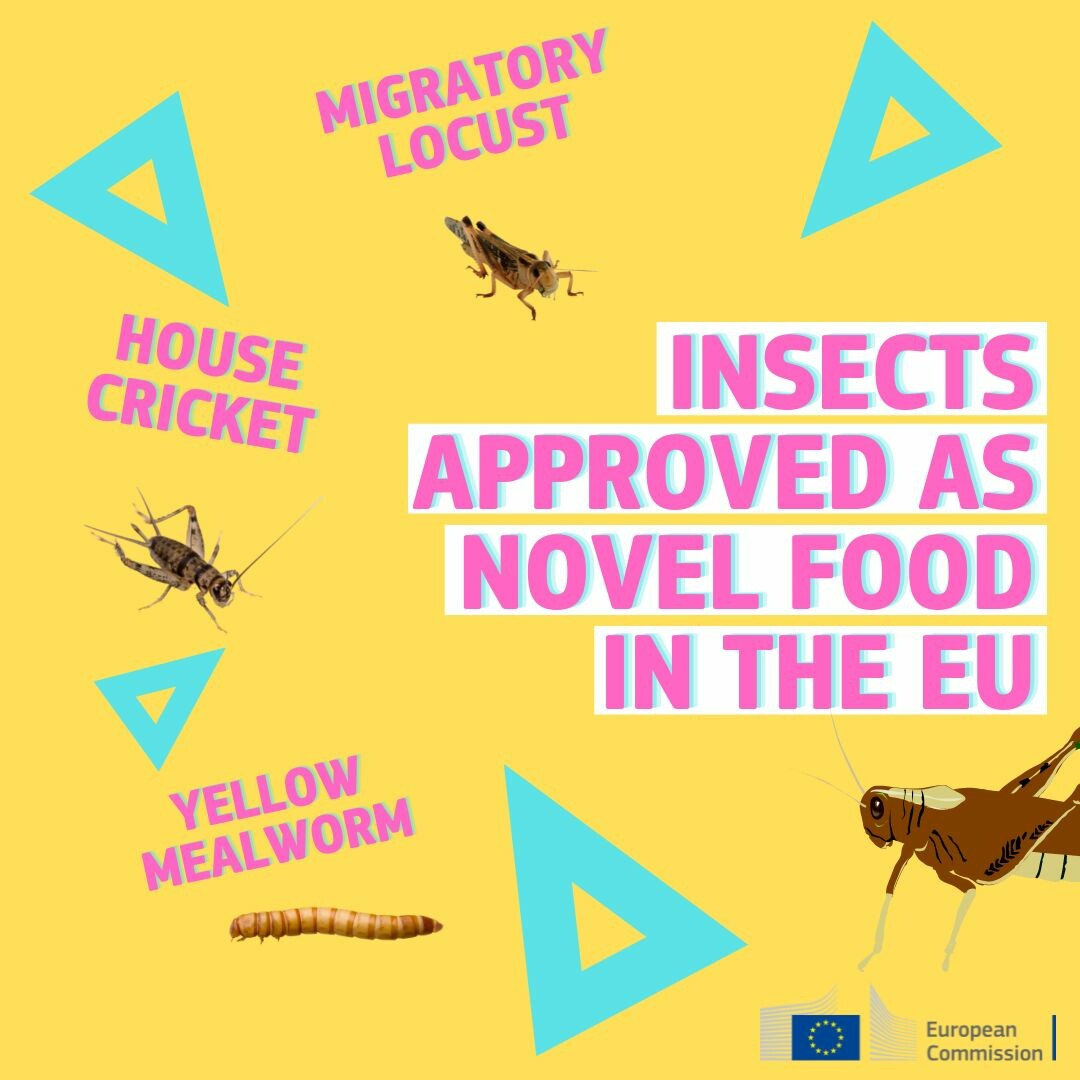 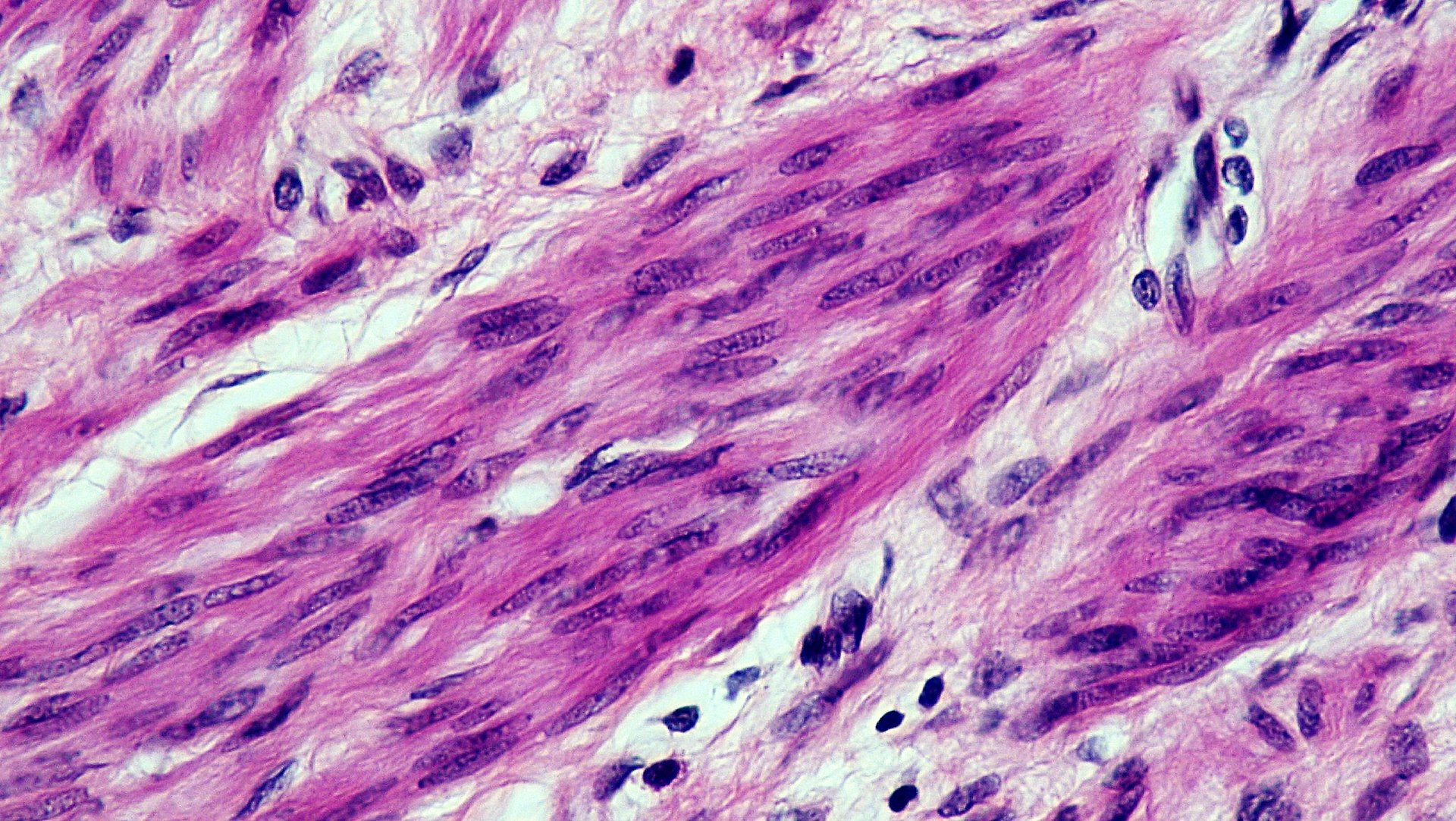 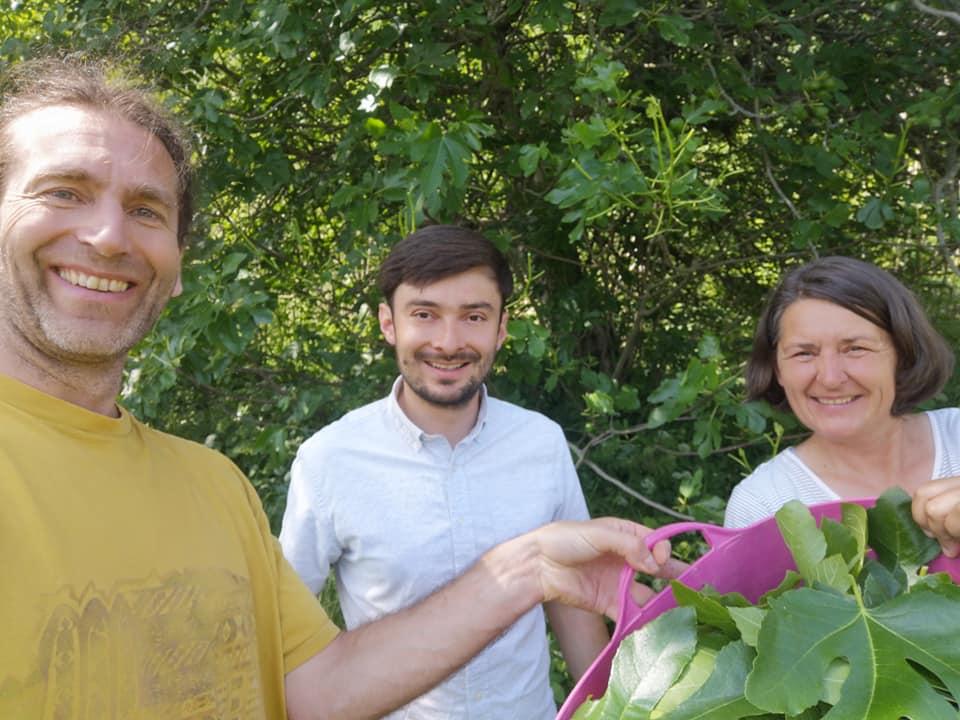 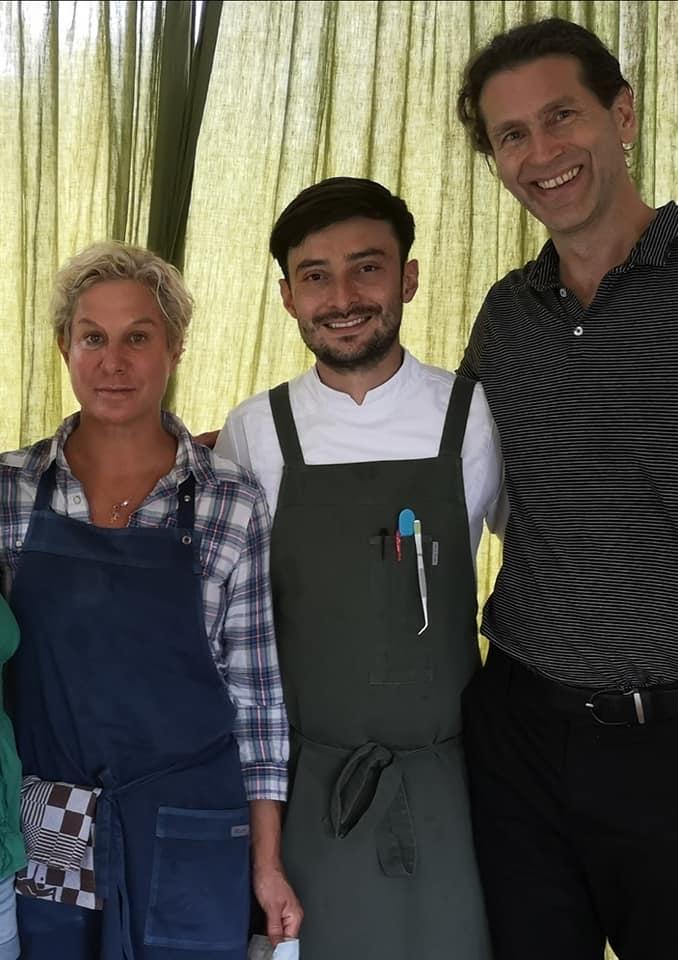 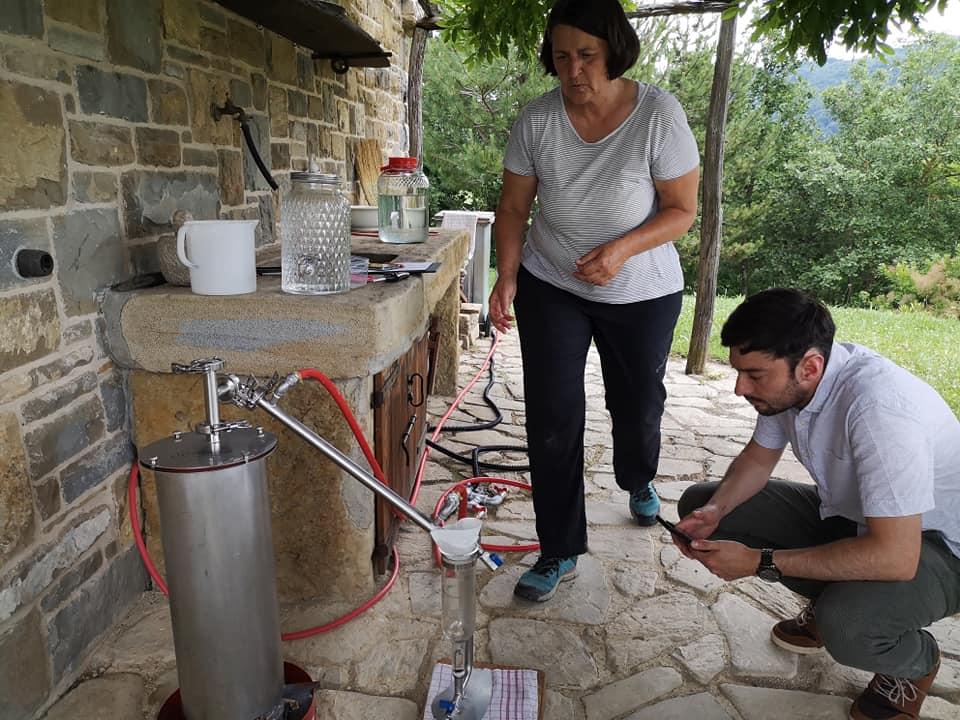 Uporaba inovacij v prehrani
sok s hidrolatom
čaj iz tatarske ajde
boza
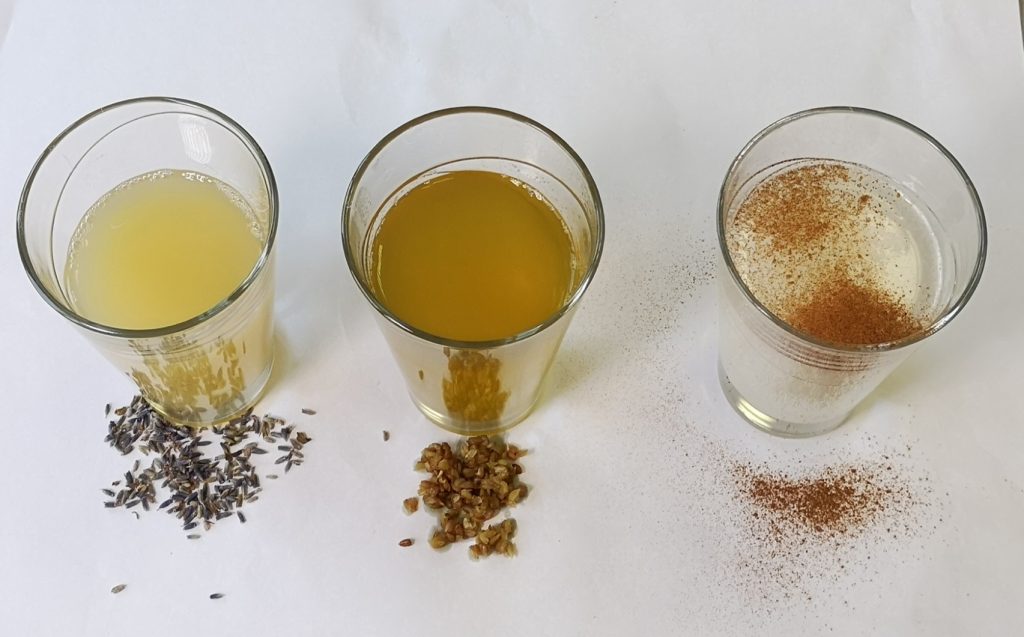 Divja hrana
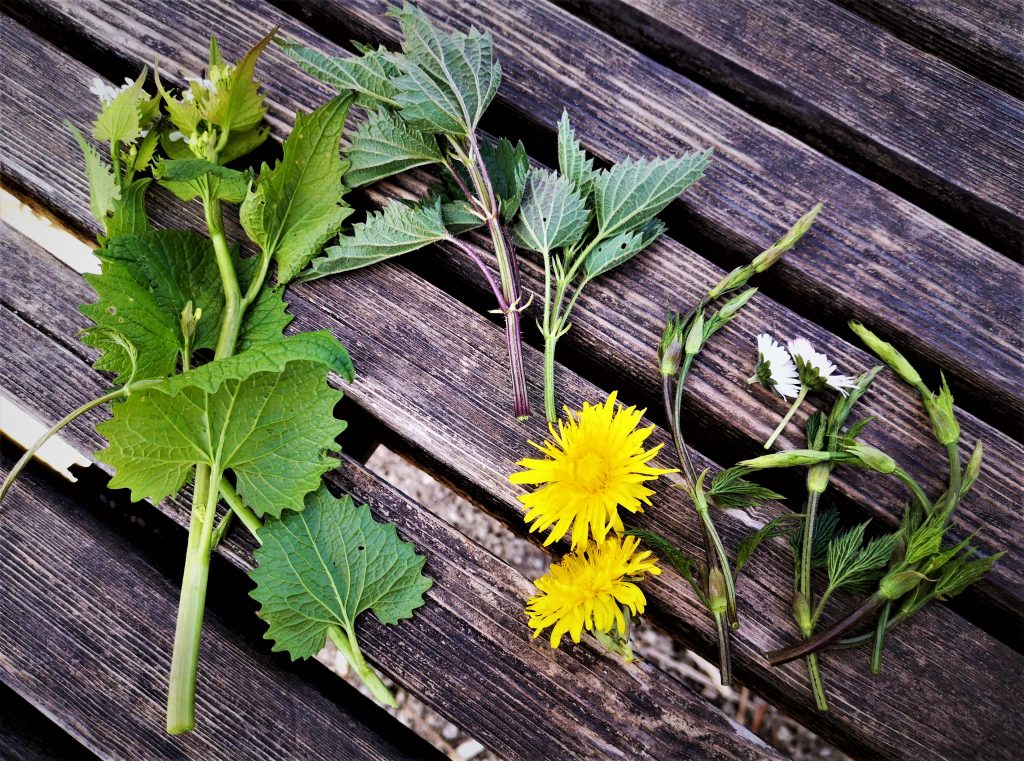 Divja hrana
https://festivalnabiralnistva.si/
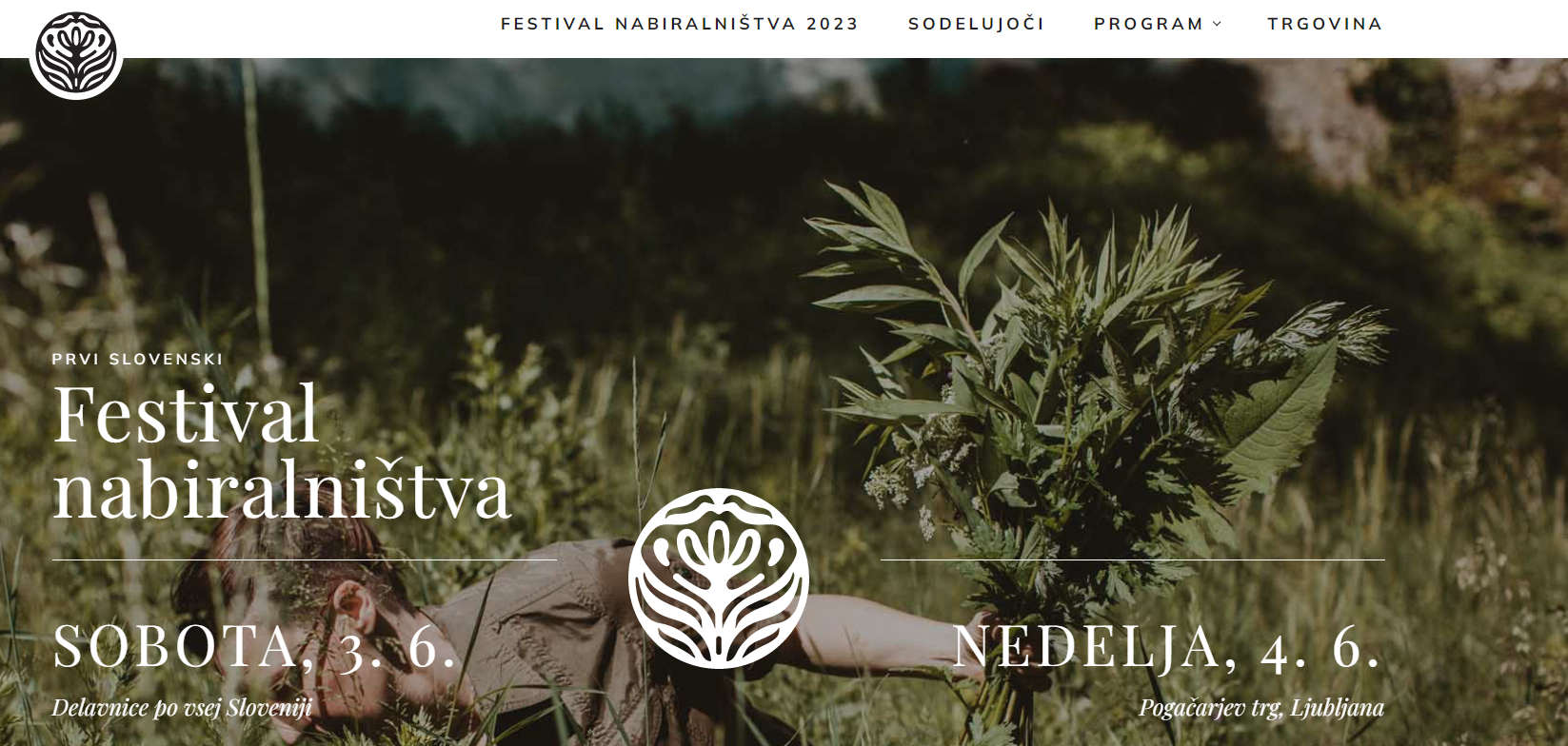